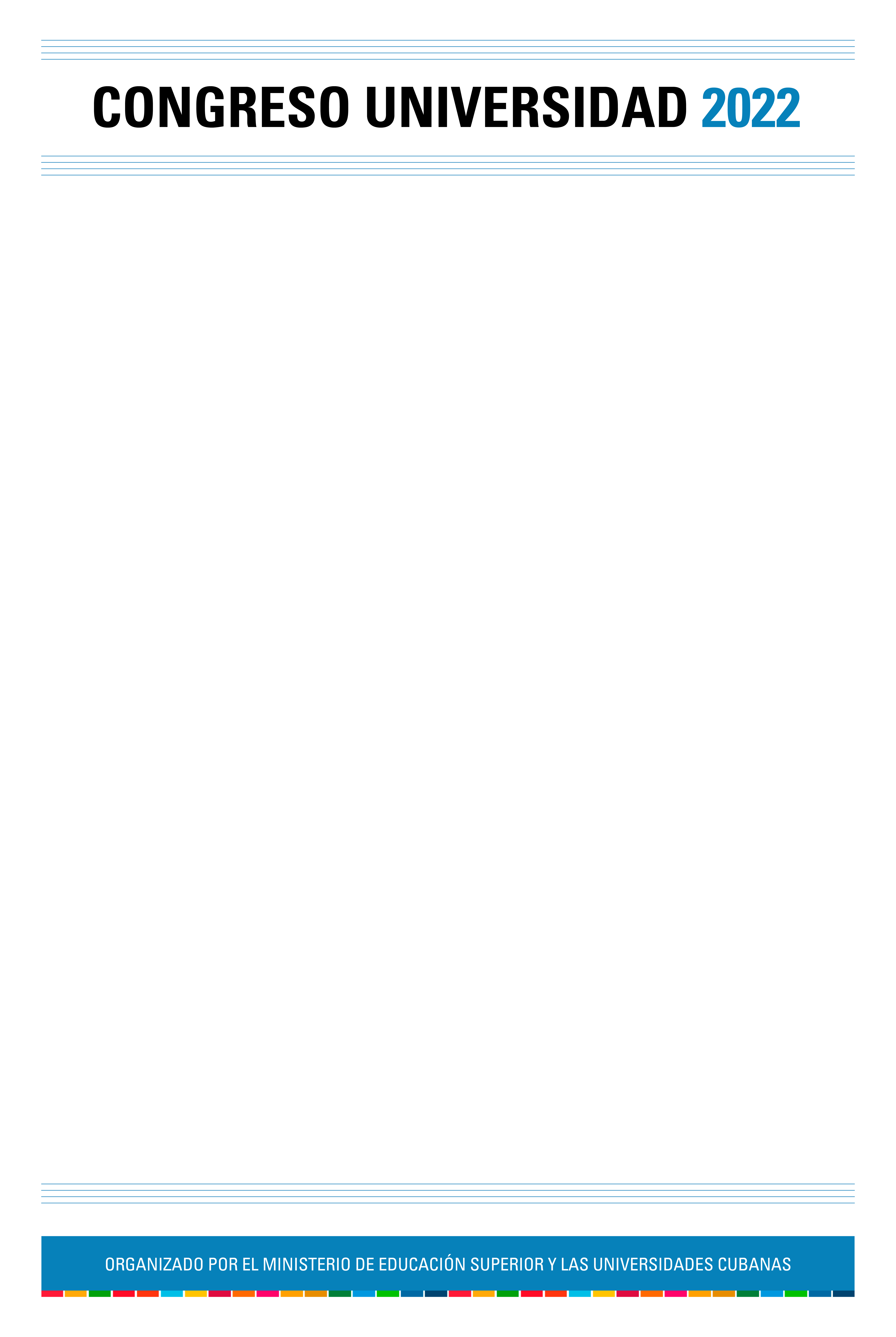 INSERTAR TITULO DEL TALLER
INSERTAR TITULO PONENCIA
INSERTAR AUTORES Y AFILIACIÓN
1. INTRODUCCION (OBJETIVOS)
Insertar Texto
2. DESARROLLO
Insertar Texto
3. CONCLUSIONES
Insertar Texto
4. REFERENCIAS BIBLIOGRÁFICAS
Insertar Texto
AGRADECIMIENTOS
Insertar Texto